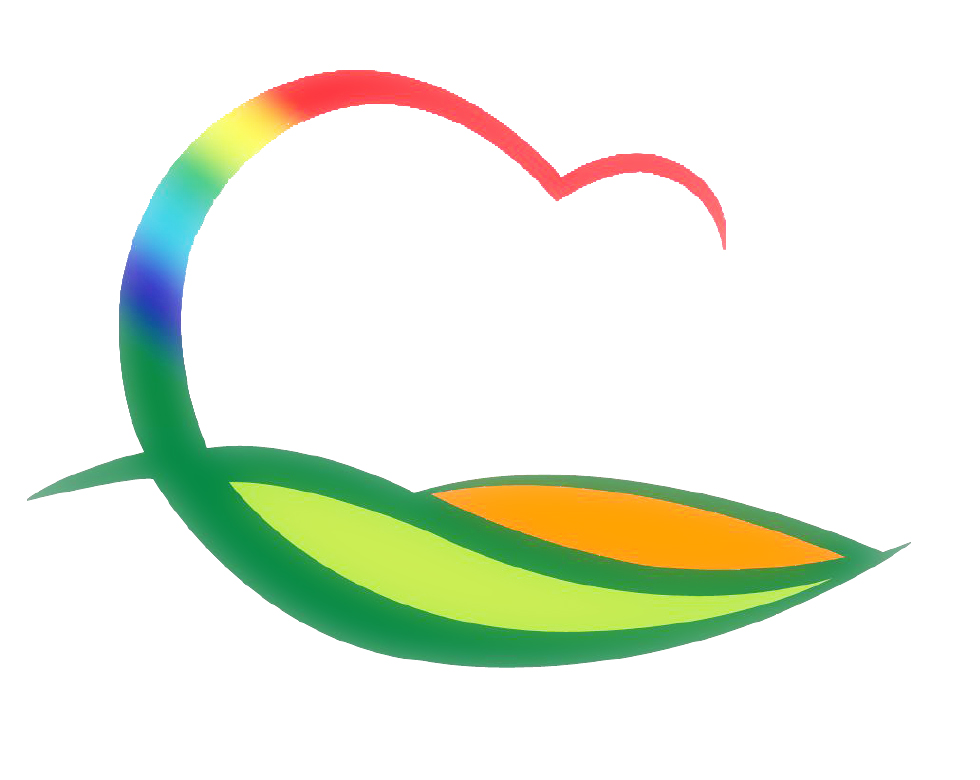 안 전 관 리 과
3-1.  2020년 국가하천 시설물 합동점검
3. 24.  / 대전지방국토관리청 하천계획과  담당주무관  외 1명 
해빙기  및  홍수기  대비  관내  국가하천  시설물  상태점검
3-2.  안전한 농촌마을만들기 CCTV 설치 공사 집행 
 3. 24. / 199백만원 / 영동읍 주곡리 외 37개소 / 3월 중 착공 예정
3-3.  소하천  정비사업  보상협의  추진
소   계 : 토지 74필지,  지장물 35건,  영농보상  / 1, 293백만원
어서실  : 토지 19필지,  지장물 13건,  영농 보상 /  581백만원